Pauline DUMONT
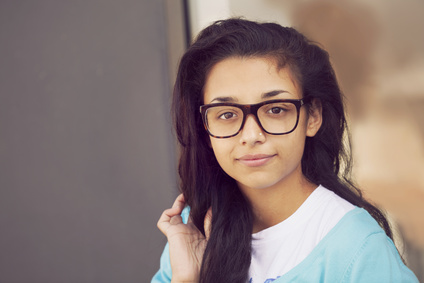 PROFILE
Lorem ipsum dolor sit amet, consectetur adipiscing elit. Morbi tristique sapien nec nulla rutrum imperdiet. Nullam faucibus augue id velit luctus maximus. Interdum et malesuada fames ac ante ipsum primis in faucibus. Etiam bibendum, ante nec luctus posuere, odio enim semper tortor, id eleifend mi ante vitae ex. Sed molestie varius erat a aliquet.
SKILLS
CONTACT
Professional
Phone: 000 111 333
Mobile: 000 222 444
Address: 12 Street Name, New York
Email: name@mail.com
Microsoft Office
InDesign
PHP MySQL
WORK EXPERIENCE
Google Ads
2010 - 2014
Company name
Position 
Lorem ipsum dolor sit amet, consectetur adipiscing elit. Morbi tristique sapien nec nulla rutrum imperdiet. Nullam faucibus augue id velit luctus maximus.
Languages
LOGO
French
German
Italian
2010 - 2014
Company name
Position 
Lorem ipsum dolor sit amet, consectetur adipiscing elit. Morbi tristique sapien nec nulla rutrum imperdiet. Nullam faucibus augue id velit luctus maximus.
LOGO
Personality
Creative
Serious
2010 - 2014
Company name
Position 
Lorem ipsum dolor sit amet, consectetur adipiscing elit. Morbi tristique sapien nec nulla rutrum imperdiet. Nullam faucibus augue id velit luctus maximus.
Innovator
LOGO
Organized
EDUCATION
2010 - 2014
Company name
Position 
Lorem ipsum dolor sit amet, consectetur adipiscing elit. Morbi tristique sapien nec nulla rutrum imperdiet. Nullam faucibus augue id velit luctus maximus.
2014
School – Degree 
Lorem ipsum dolor sit amet, consectetur adipiscing elit.
LOGO
2014
School – Degree 
Lorem ipsum dolor sit amet, consectetur adipiscing elit.